ЧАСТНОЕ ПРОФЕССИОНАЛЬНОЕ  ОБРАЗОВАТЕЛЬНОЕ  УЧРЕЖДЕНИЕИВАНОВСКИЙ ФАРМАЦЕВТИЧЕСКИЙ КОЛЛЕДЖ
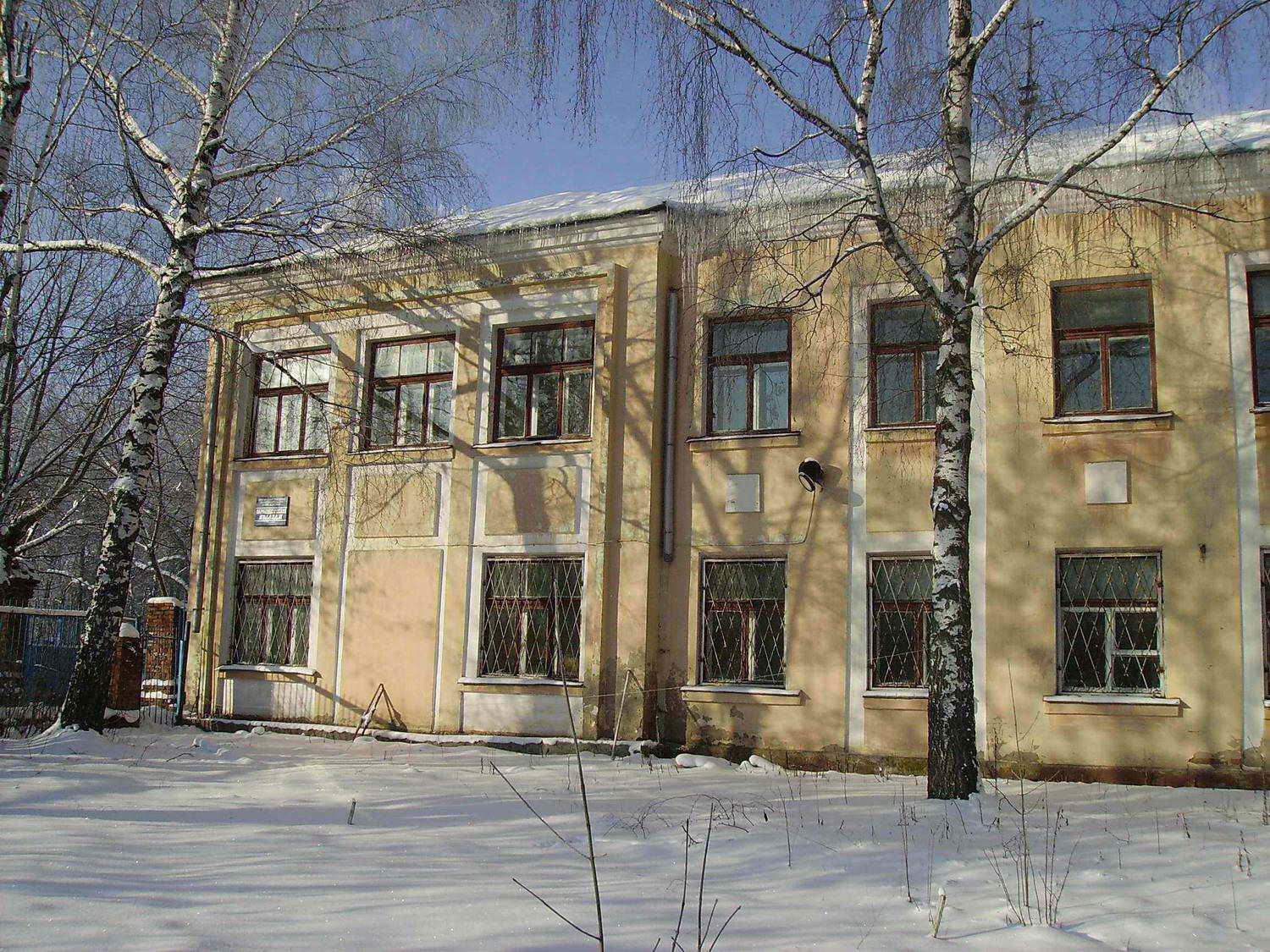 СПЕЦИАЛЬНОСТИ  КОЛЛЕДЖА
Адрес: г. Иваново, пер. Березниковский, д.4
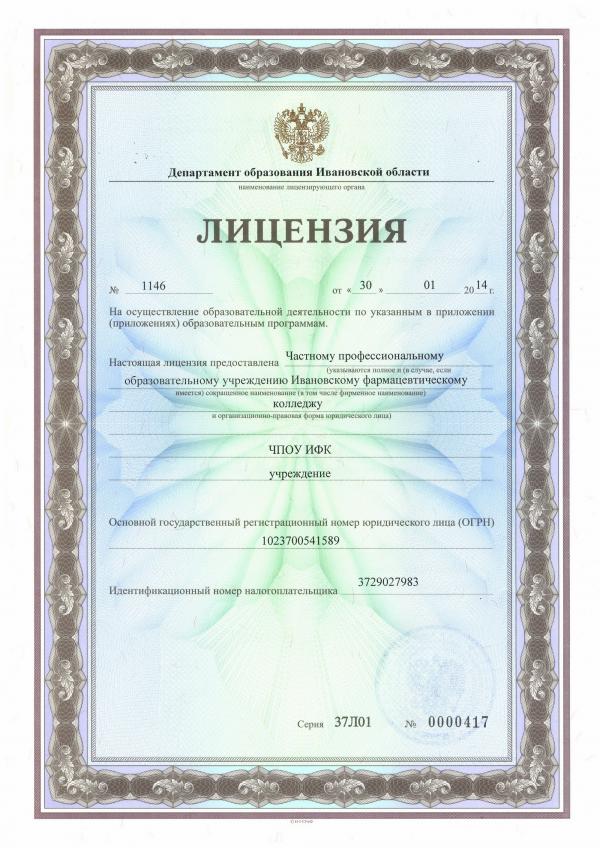 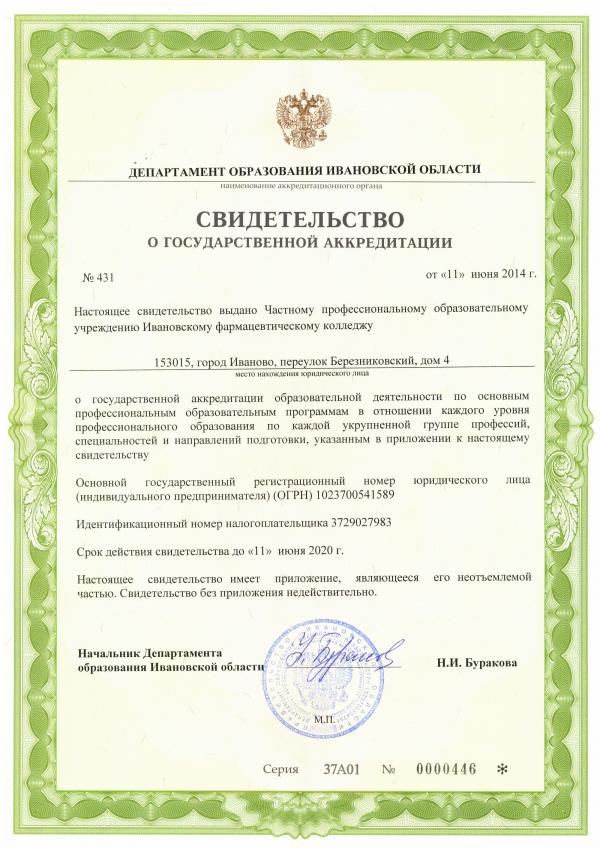 УЧЕБНАЯ  БАЗА
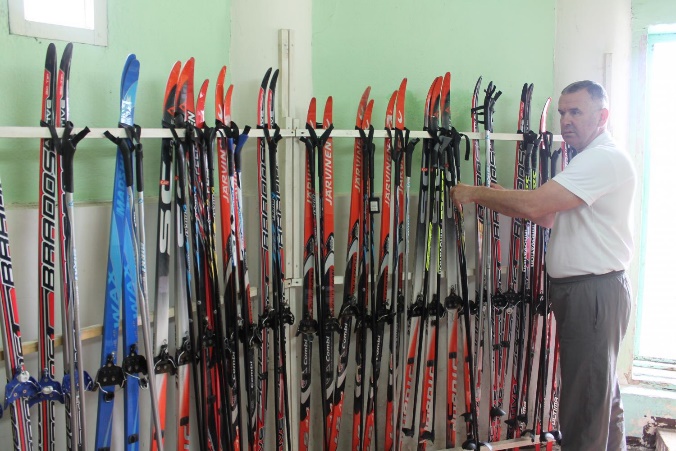 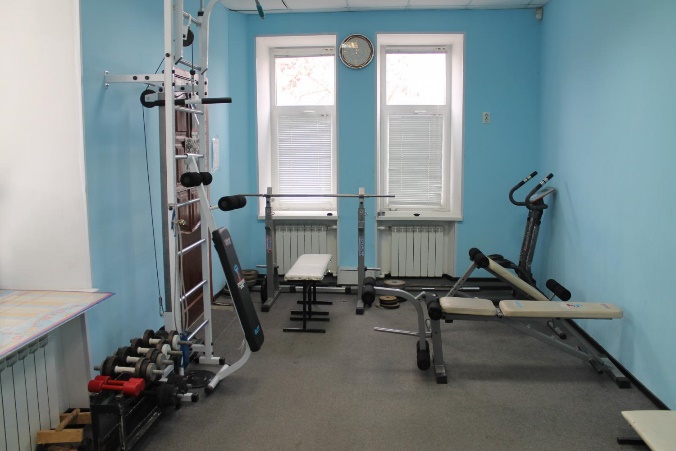 Тренажерный зал
Лыжная база
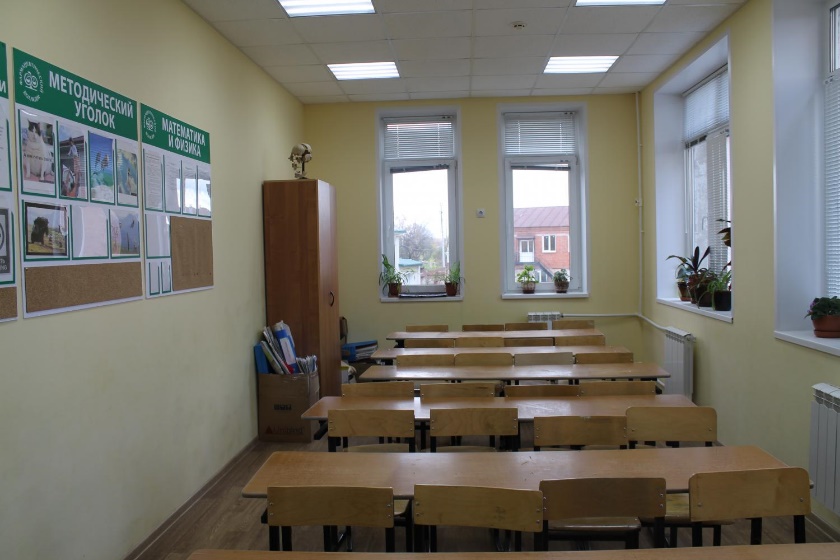 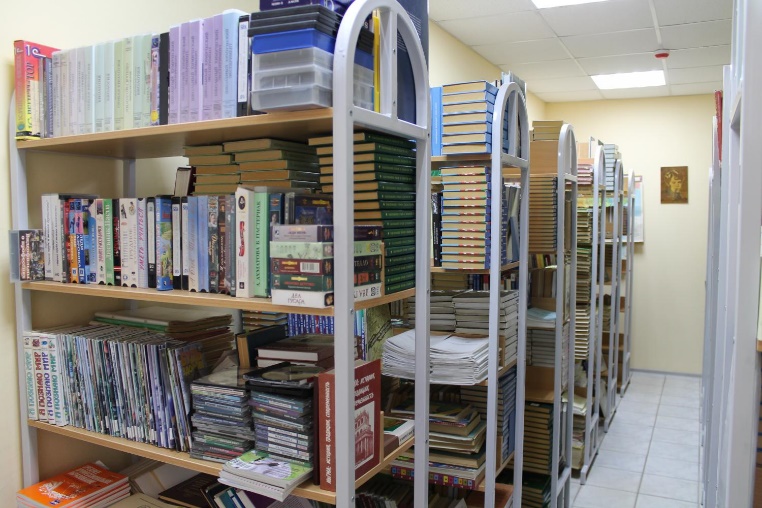 БИБЛИОТЕКА
Кабинет медико-биологических дисциплин
Социальная структура
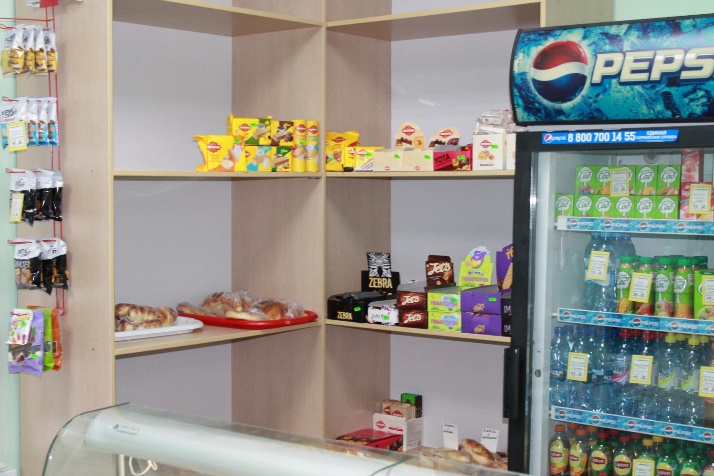 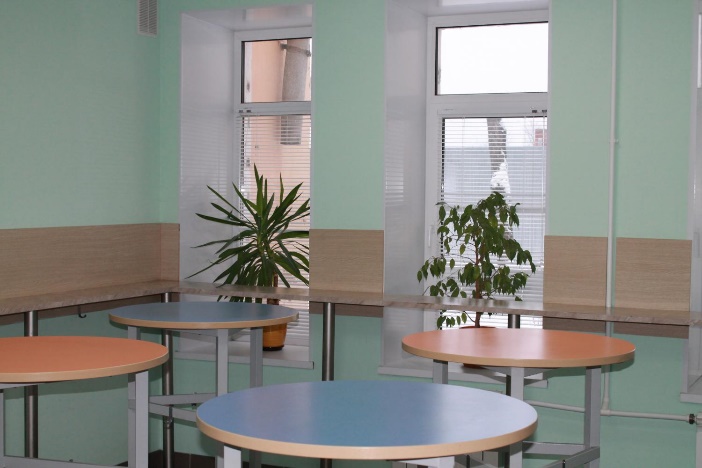 Буфет- РАЗДАТОЧНАЯ
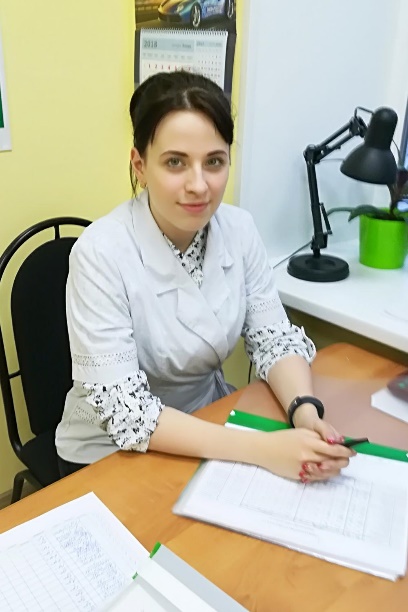 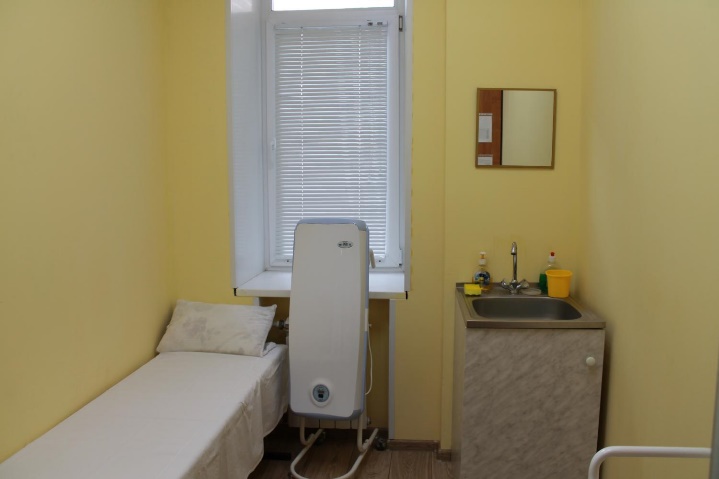 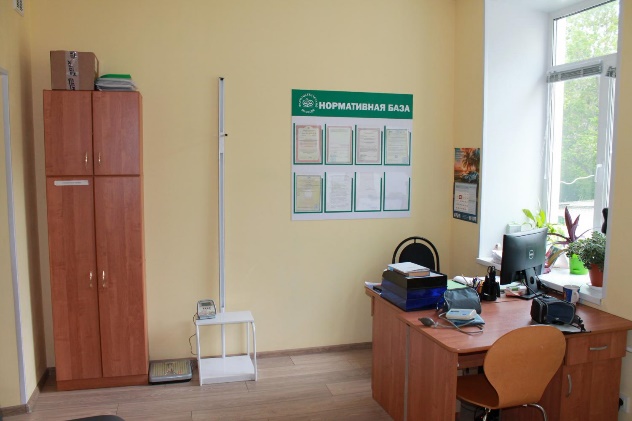 МЕДИЦИНСКИЙ  ПУНКТ
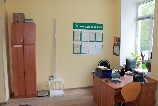 В колледже можно получить следующие специальности
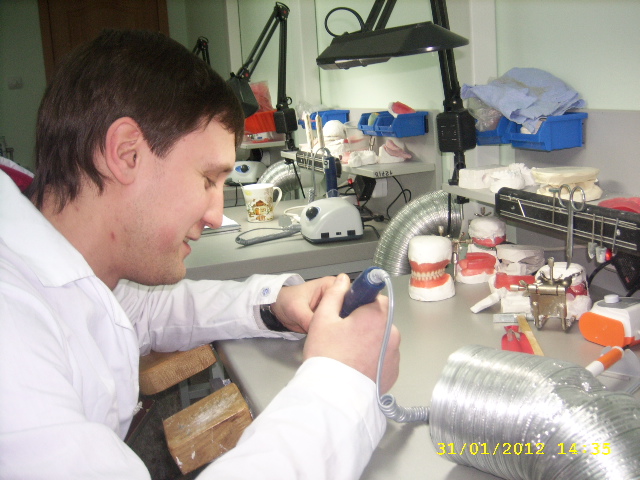 ФАРМАЦИЯ
СТОМАТОЛОГИЯ ОРТОПЕДИЧЕСКАЯ
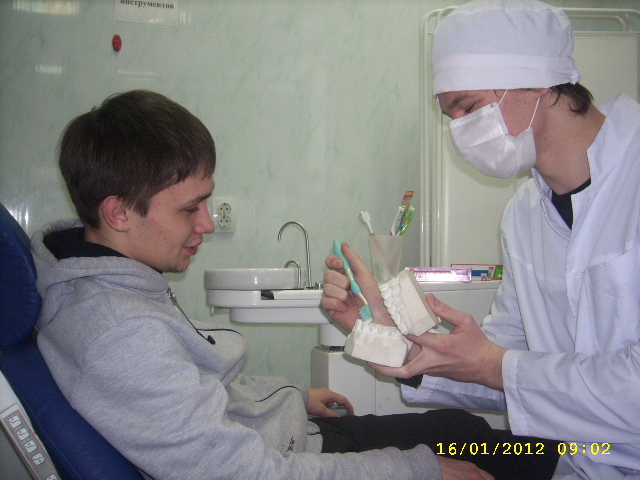 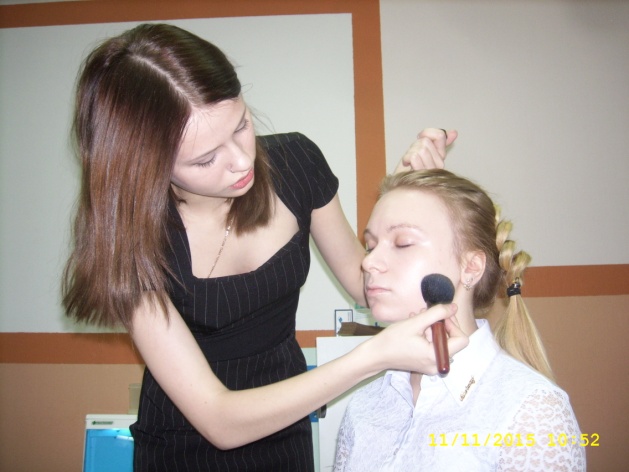 СТОМАТОЛОГИЯ 
ПРОФИЛАКТИЧЕСКАЯ
ТЕХНОЛОГИЯ ЭСТЕТИЧЕСКИХ УСЛУГ
Специальность – фармацияКвалификация - фармацевт
Фармацевт – специалист, который знает о лекарствах все и умеет их готовить по прописи (рецепту)  врача
Место работы: 
Аптека
Аптечный склад
Больничная аптека
Аналитическая 
    лаборатория
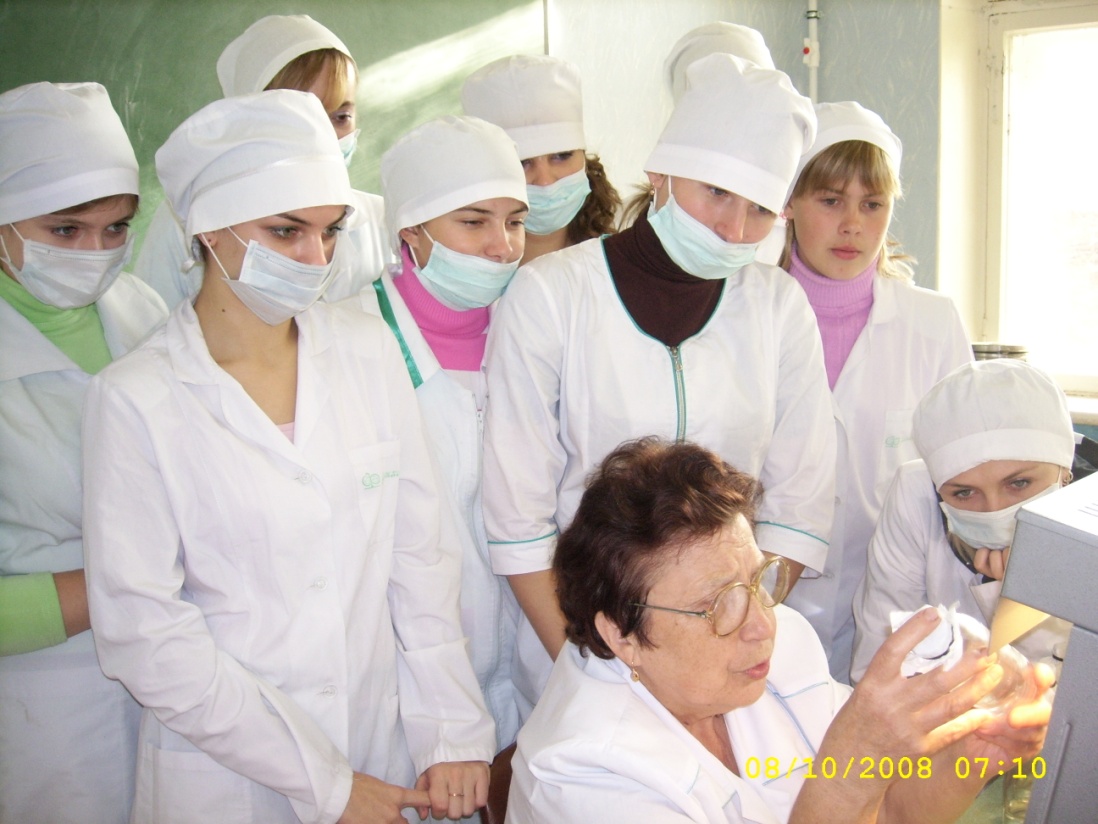 ЧТО ДЕЛАЕТ ФАРМАЦЕВТ?
1. Отпускает посетителям аптеки лекарства
2.Готовит по рецепту врача нужное лекарство и проверяет его качество.
3. Руководит аптекой, если нет специалиста – фармацевта с высшим образованием (провизора)
4.Может самостоятельно организовать фармацевтическую деятельность ( открывать аптеки)
5Консультирует посетителей аптеки по вопросам приема и хранения лекарств
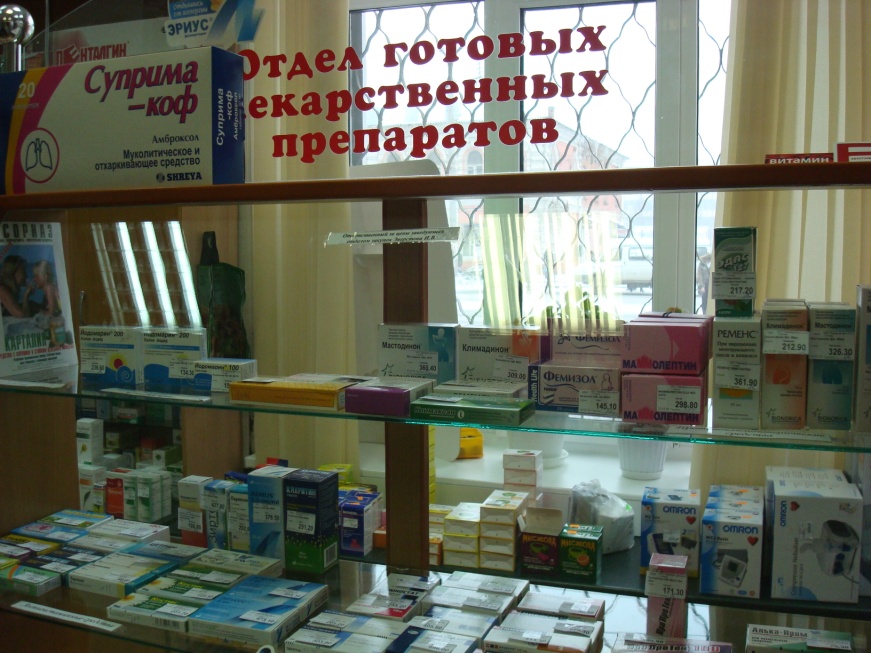 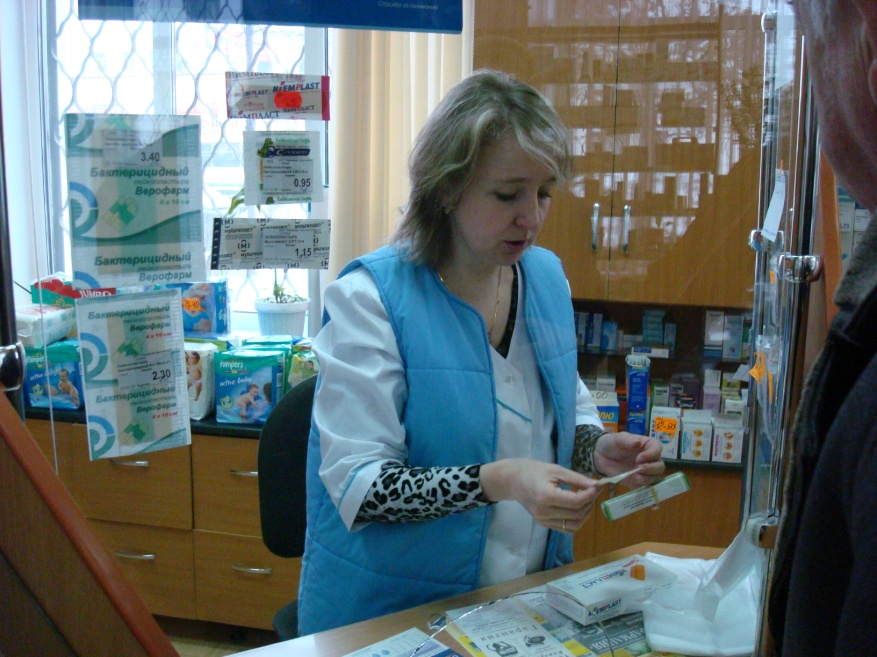 ЗАНЯТИЯ ПРОХОДЯТ В СПЕЦИАЛЬНО ОБОРУДОВАННЫХ ЛАБОРАТОРИЯХ
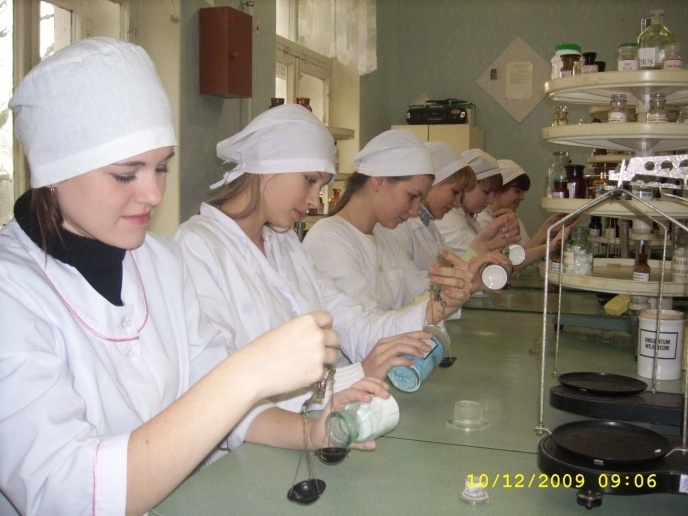 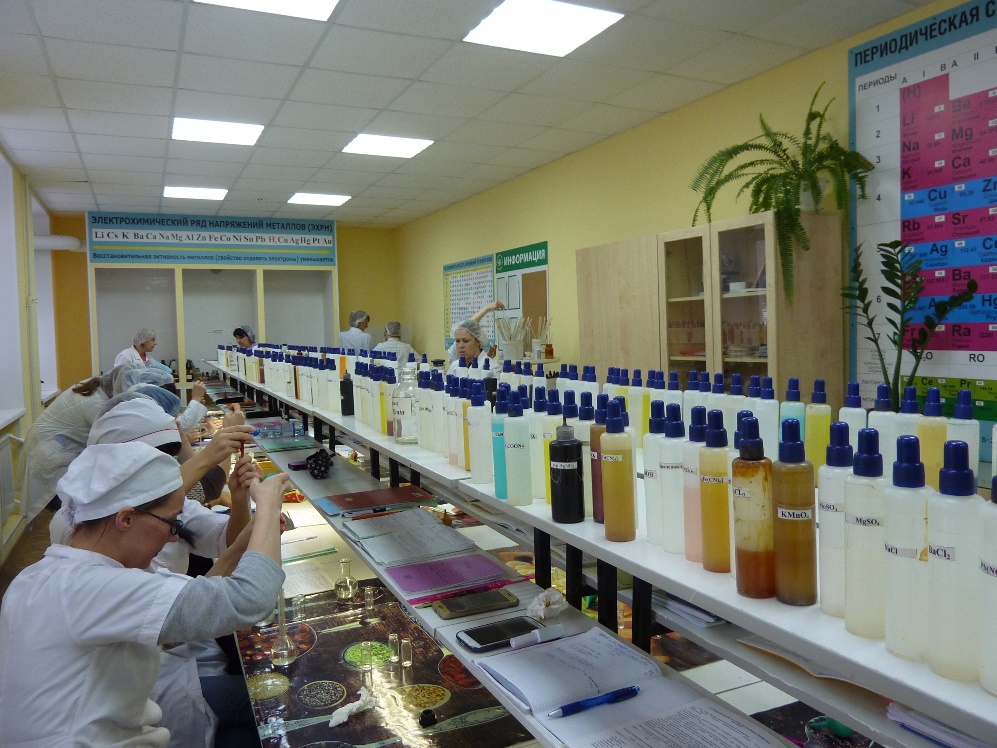 Лаборатория технологии изготовления лекарственных форм
Лаборатория контроля качества лекарственных средств
СРОКИ  ОБУЧЕНИЯ
На базе 9 класса – 3 г 10 мес

На базе 11 класса – 2г 10 мес
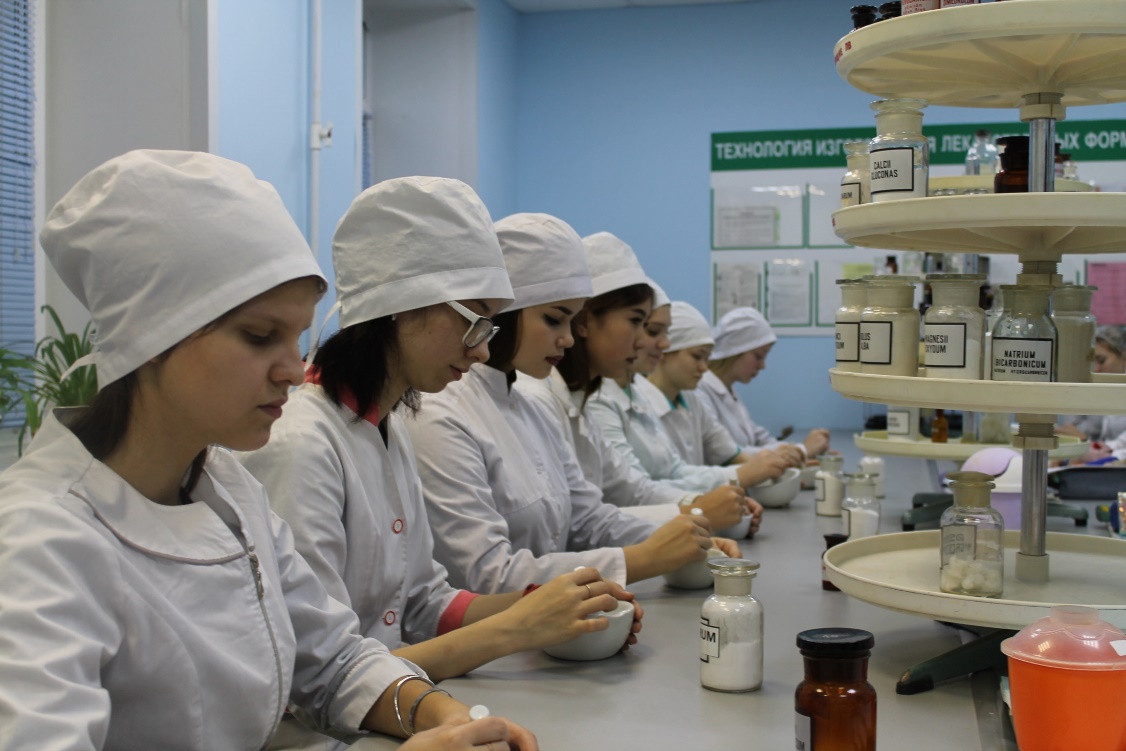 Учебно-производственные базыдля специальности Фармация: аптечная сеть колледжа
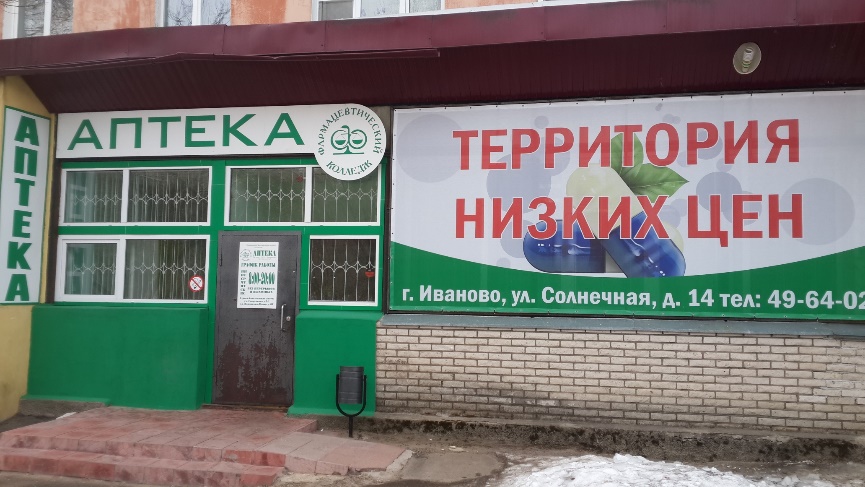 Аптека №1
АПТЕКА №2
ПУТЬ В ФАРМАЦИЮ:
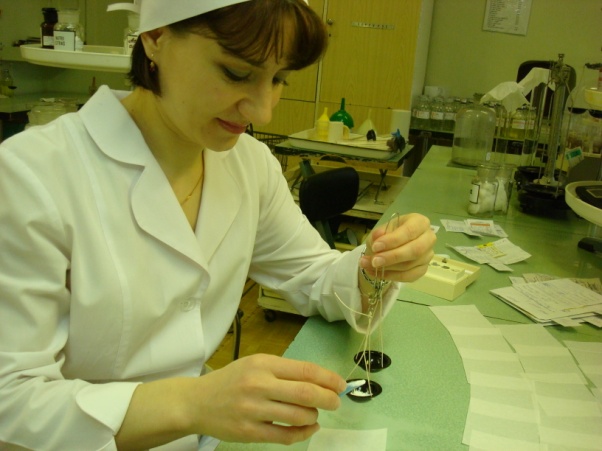 - изучение 
медицинских и химических дисциплин;

лекарствоведения; 

технологии изготовления лекарственных форм.
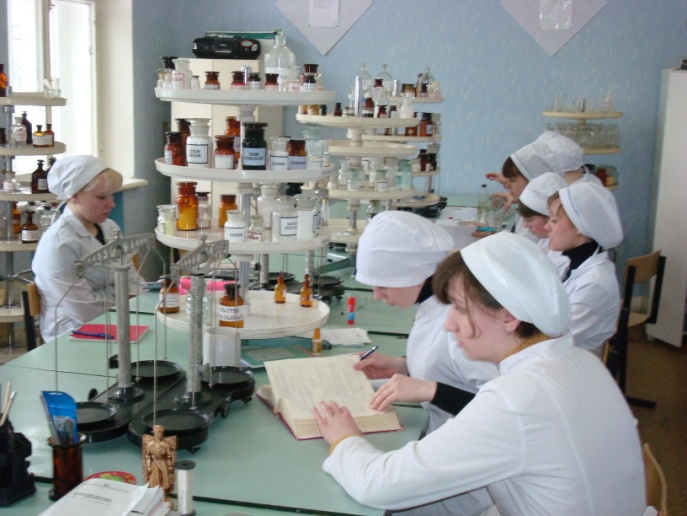 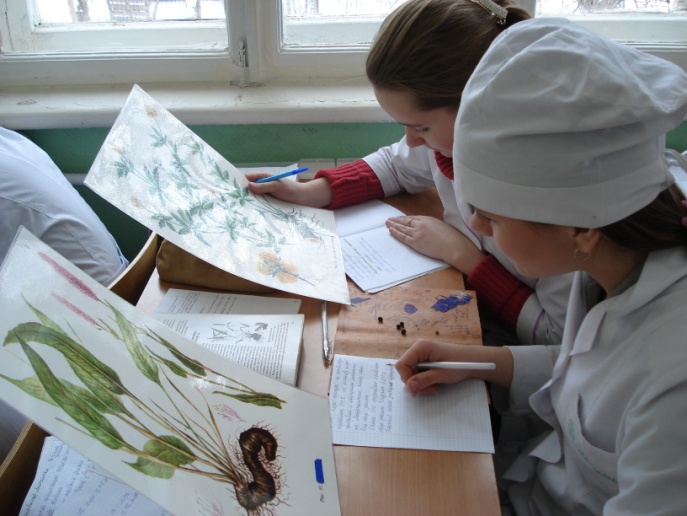 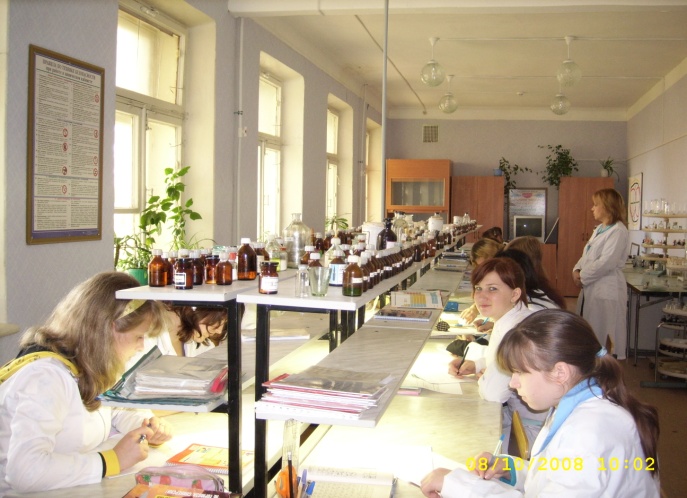 Специальность ТЕХНОЛОГИЯ ЭСТЕТИЧЕСКИХ УСЛУГ
Квалификация 
      специалист в области прикладной эстетики

Срок обучения 
– на базе 9 классов 
   3 года 10 месяцев 

– на базе 11 классов
   2 года 10 месяцев
Квалификация
Специалист в области прикладной эстетики 
оказывает профессиональные эстетические услуги для профилактического ухода за внешностью потребителя 
в разные возрастные периоды жизни.
ЧТО делает специалист в области прикладной эстетики?
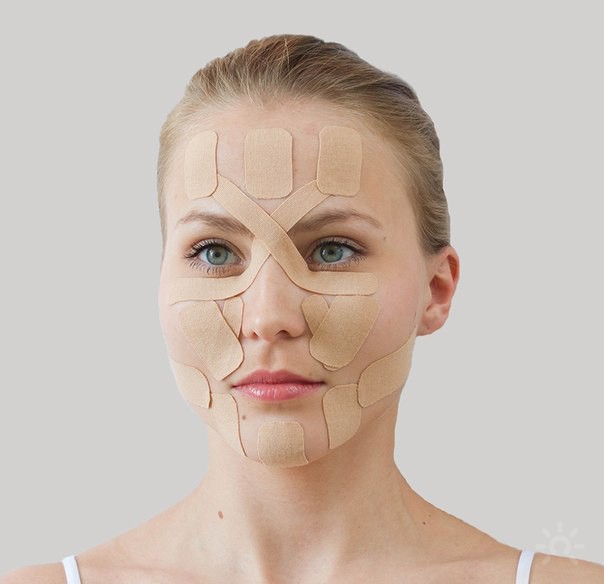 Макияж, визаж
Маникюр, педикюр
Косметический массаж
Разные виды депиляции
Коррекция бровей, окраска ресниц
Процедуры по очистке кожи, нанесению масок
Профилактический уход за телом
Косметическую коррекцию недостатков кожи
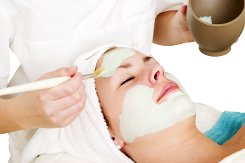 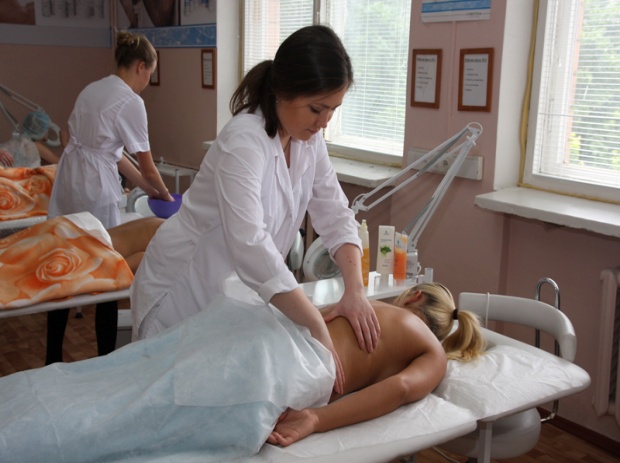 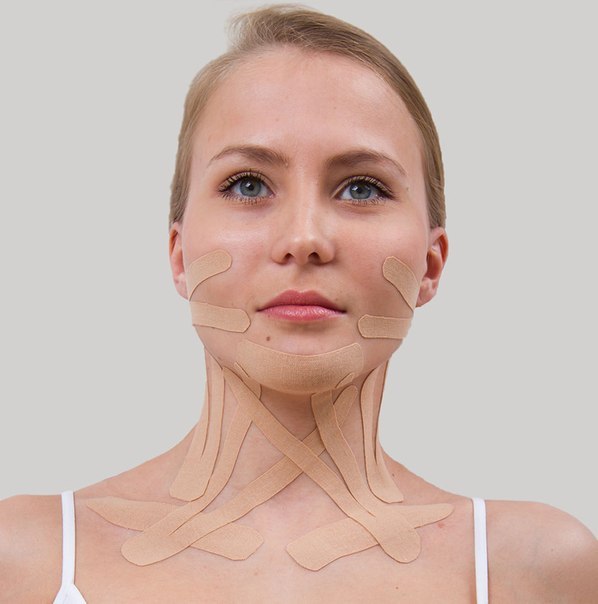 КРАСОТА и ЗДОРОВЬЕ
Профессии
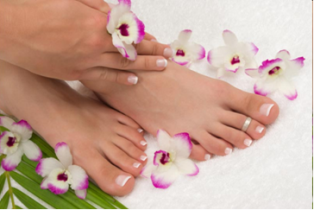 В РАМКАХ СПЕЦИАЛЬНОСТИ
ТЕХНОЛОГИЯ ЭСТЕТИЧЕСКИХ УСЛУГ
возможно получить
ПРОФЕССИИ:
Маникюрша
Педикюрша
Косметик
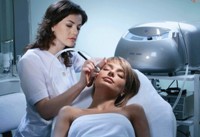 Учебно-производственная база ИФК – Центр красоты и здоровья «Beautyfarm»
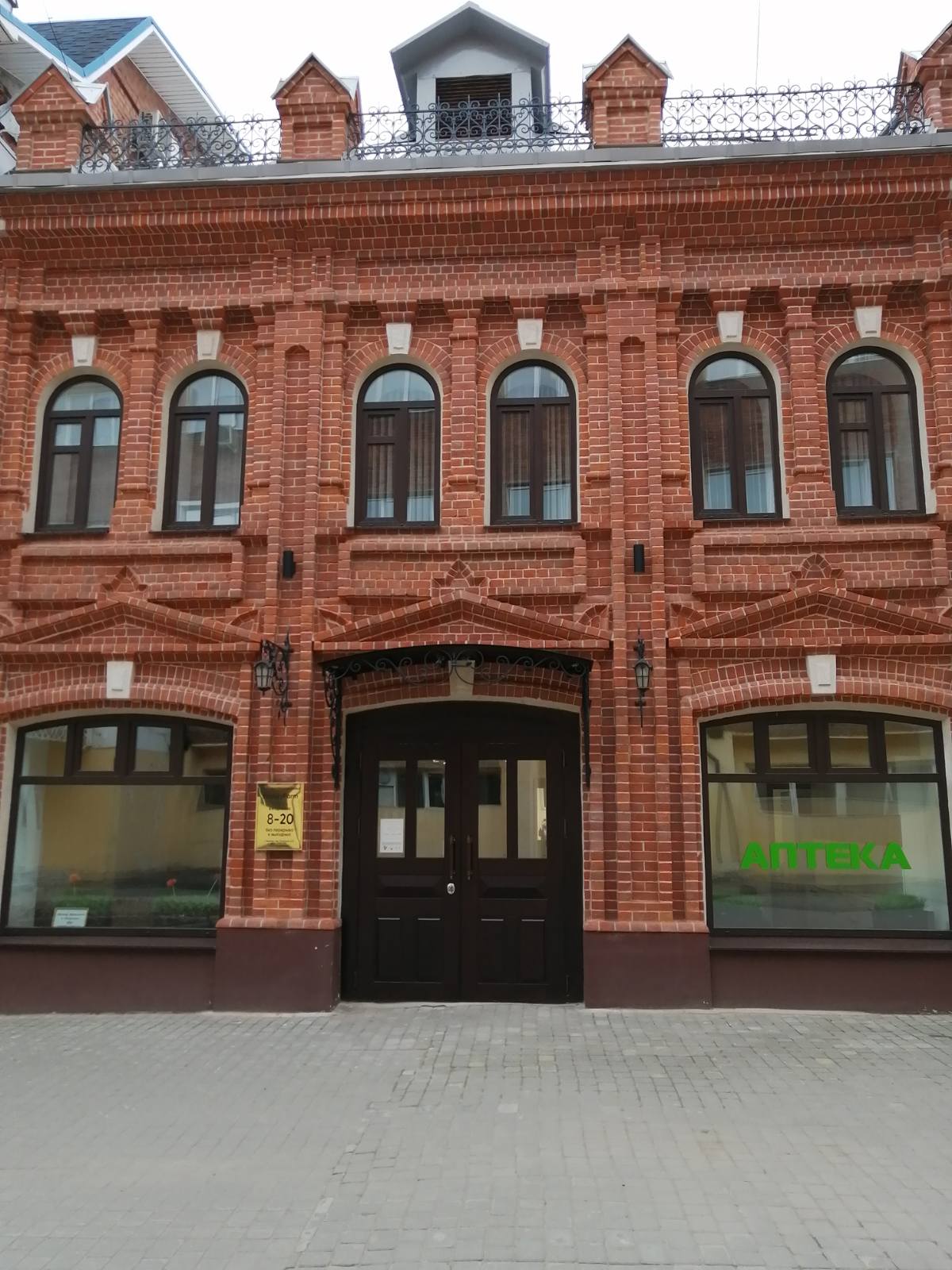 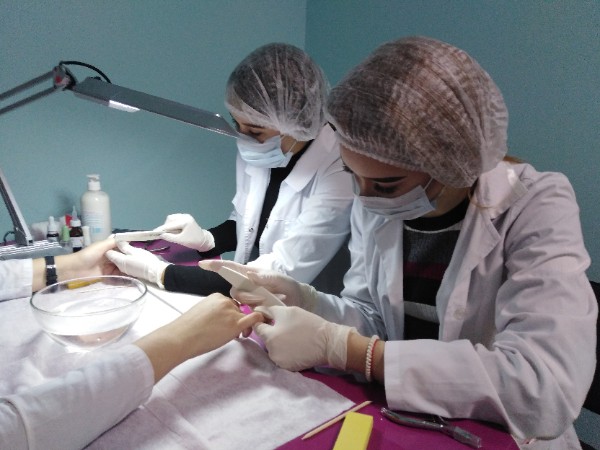 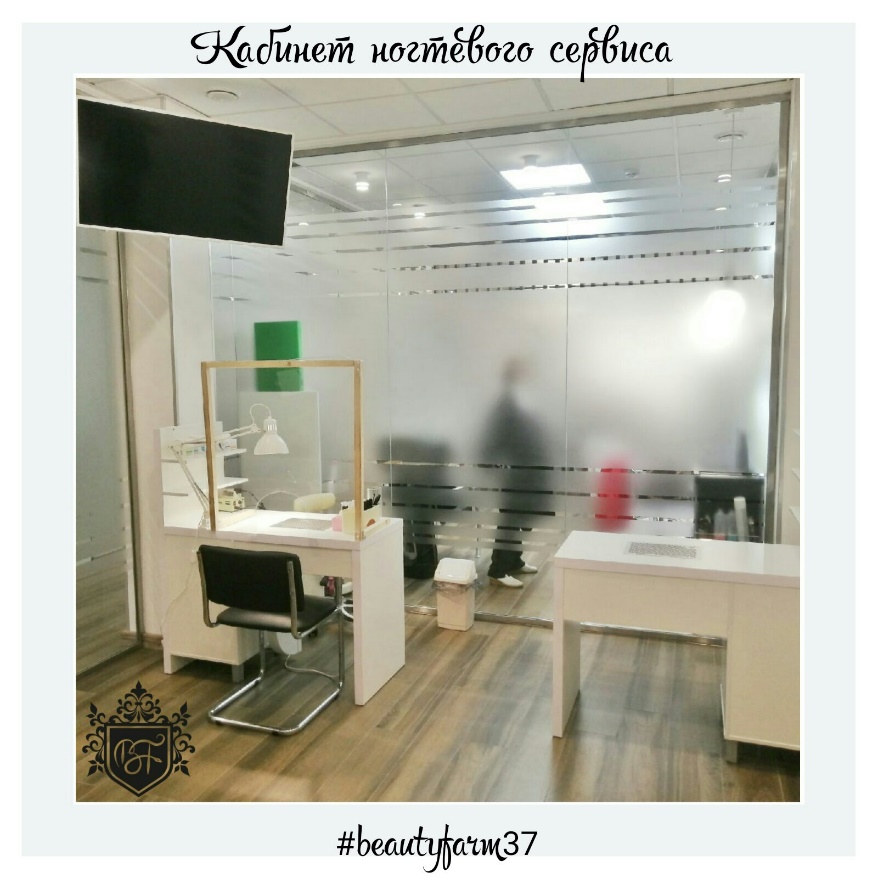 Преимущества специальности  Технология эстетических услуг
- широкие возможности в сфере услуг;
-много направлений подготовки;
-востребованность на рынке труда профессий, входящих в данную специальность;
- возможность реализации творческих способностей;
- база для освоения инновационных технологий в сфере красоты и здоровья
Специальность:Стоматология ортопедическая
Квалификация –  Зубной техник

Продолжительность обучения: 
на базе 11 классов – 2 года 10 месяцев
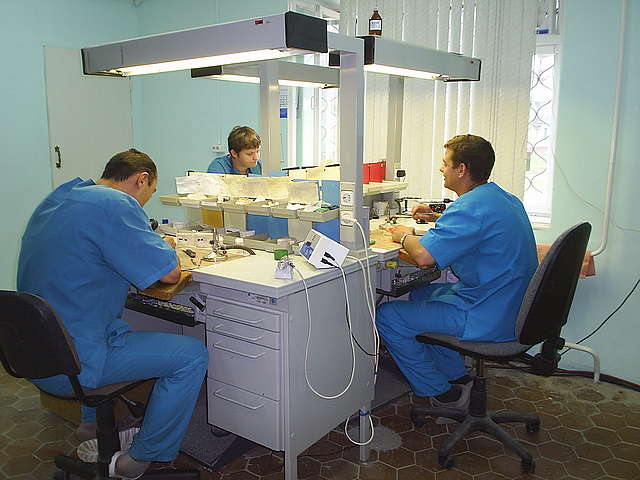 Рабочее место зубного техника
Зубной техник работает в зуботехнической лаборатории
Что делает зубной техник?
Зубной техник занимается изготовлением 
зубных протезов-
   (съемных и    несъемных)
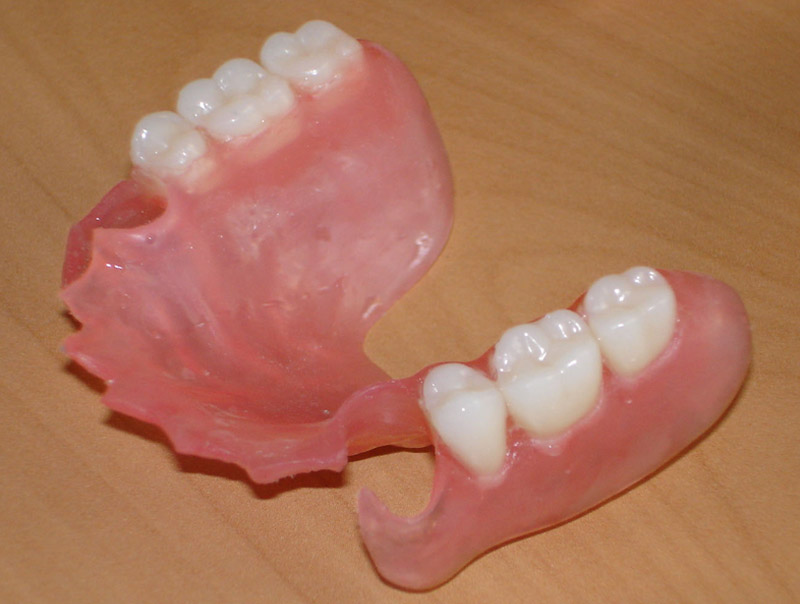 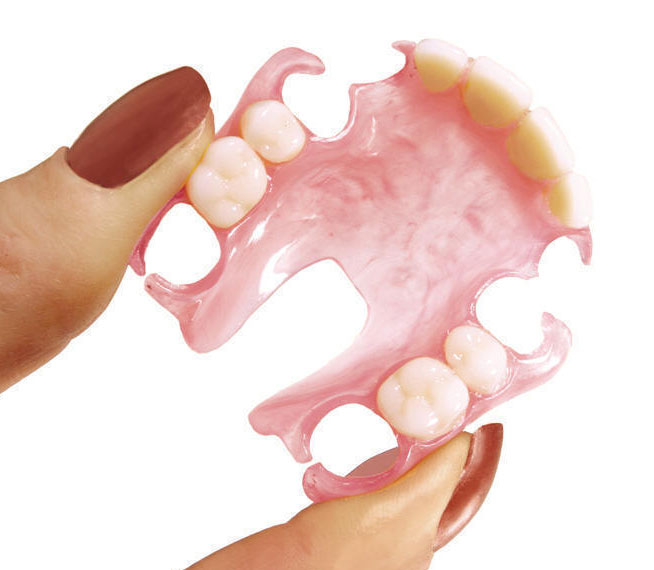 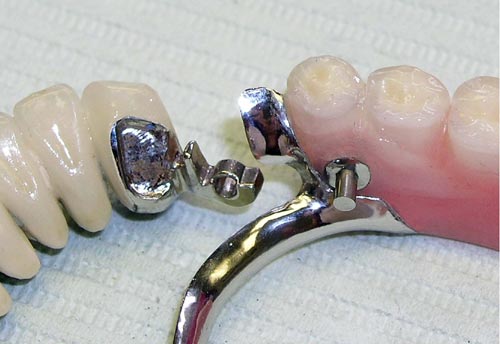 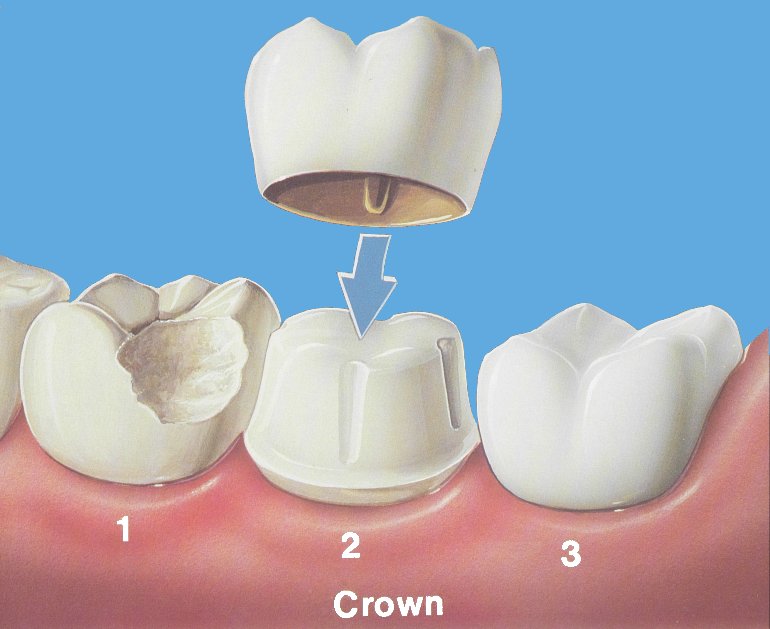 Разнообразие зубных протезов
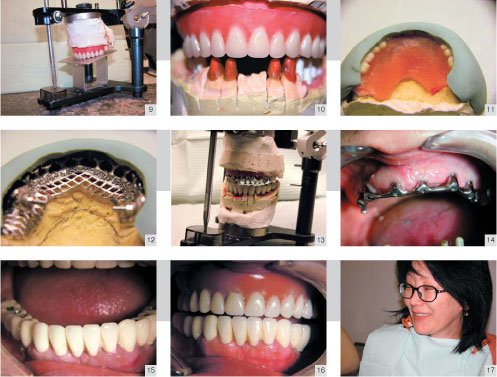 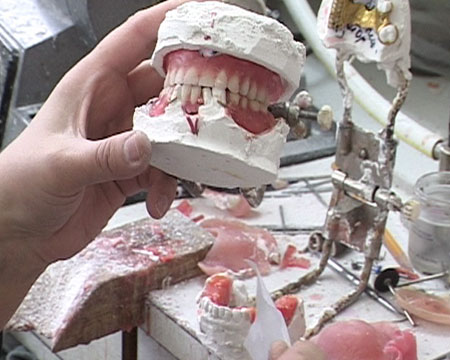 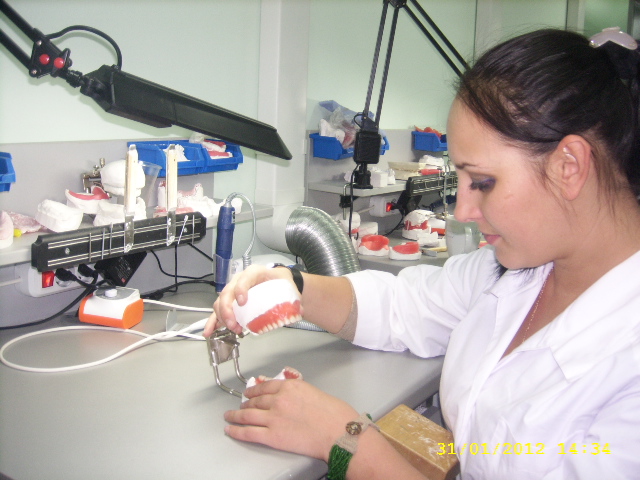 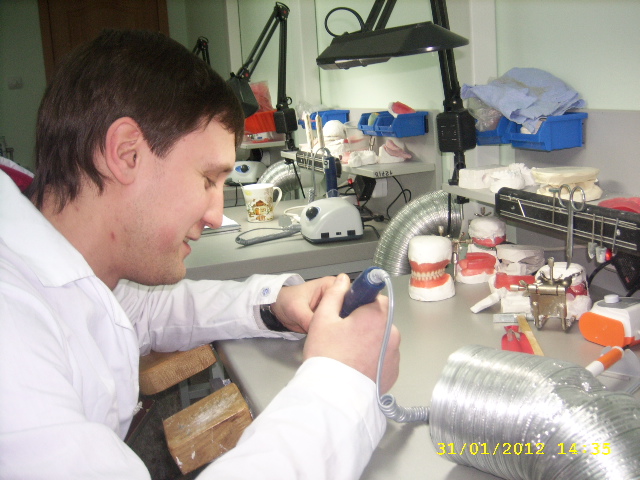 Каждый восстановленный зуб – это результат точного кропотливого труда
Профессиональный девиз зубных техников:
Специальность: Стоматология профилактическая
Квалификация –  Гигиенист стоматологический

Продолжительность обучения: 
  - на базе 11 классов – 
1 год 10 месяцев
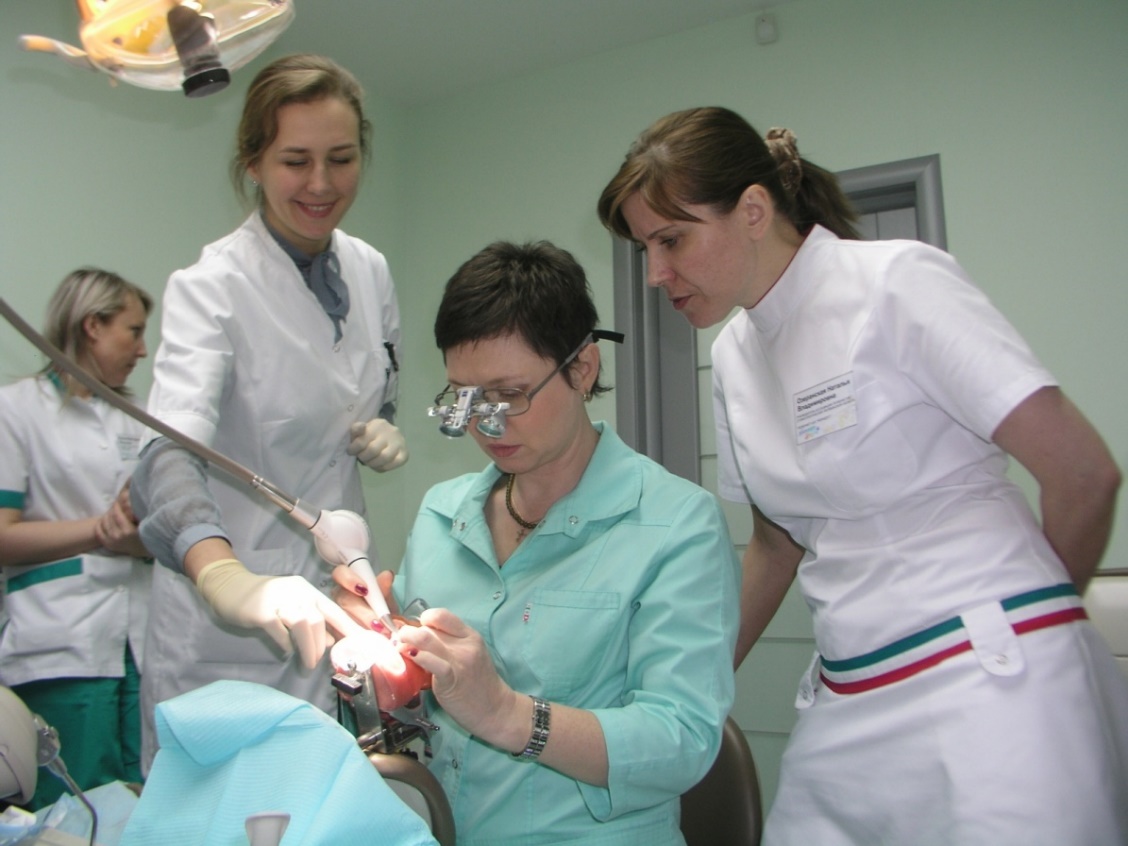 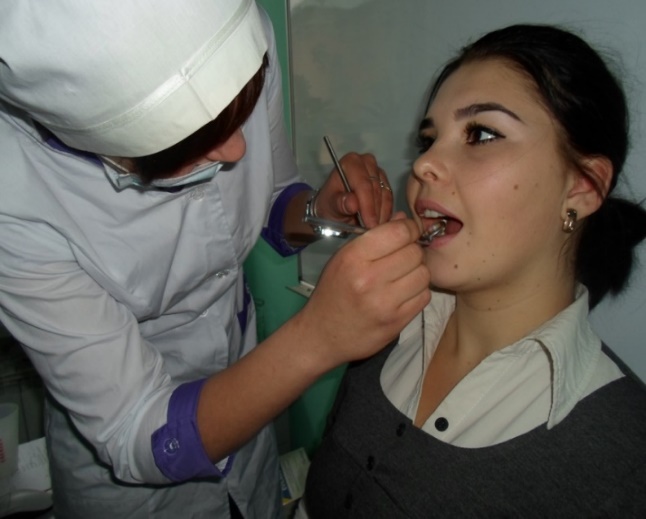 В чем заключается работа гигиениста стоматологического?
Проводит осмотр полости рта;
Обучает пациентов правилам 
    ухода за полостью рта;
Проводит профессиональную чистку зубов  (удаляет зубной налет, зубные камни);
Помогает правильно подобрать индивидуальные средства гигиены полости рта для детей и взрослых (зубные пасты, зубные щетки);
Проводит разнообразную работу по профилактике стоматологических заболеваний в организациях разного типа (школы, детский сады, поликлиники);
ПРОФЕССИОНАЛЬНАЯ ДЕЯТЕЛЬНОСТЬ
Проведение индивидуальной и профессиональной гигиены полости рта
ПРОФИЛАКТИКА
СТОМАТОЛОГИЧЕСКИХ ЗАБОЛЕВАНИЙ
Рабочее место гигиениста – стоматологический кабинет
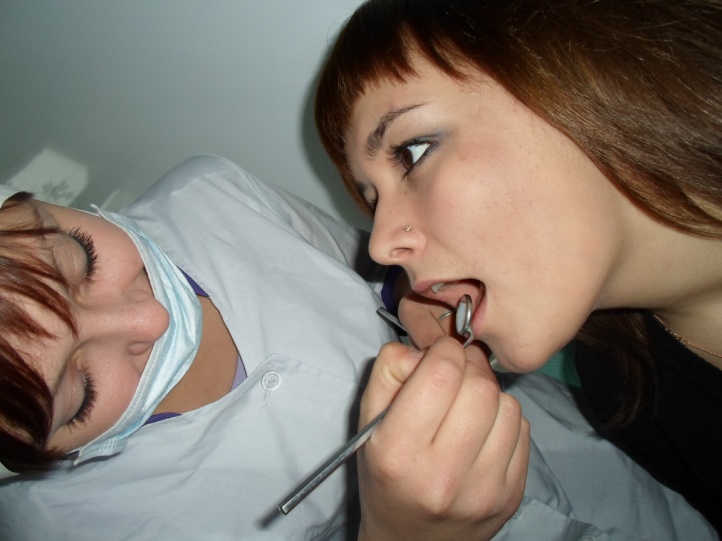 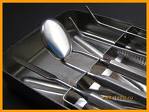 УЧЕБА
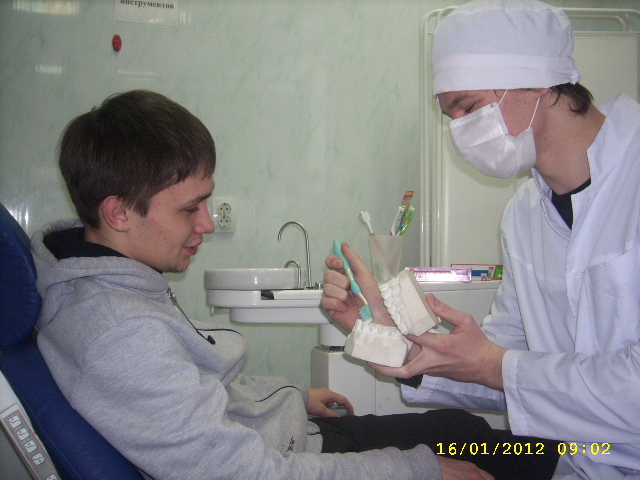 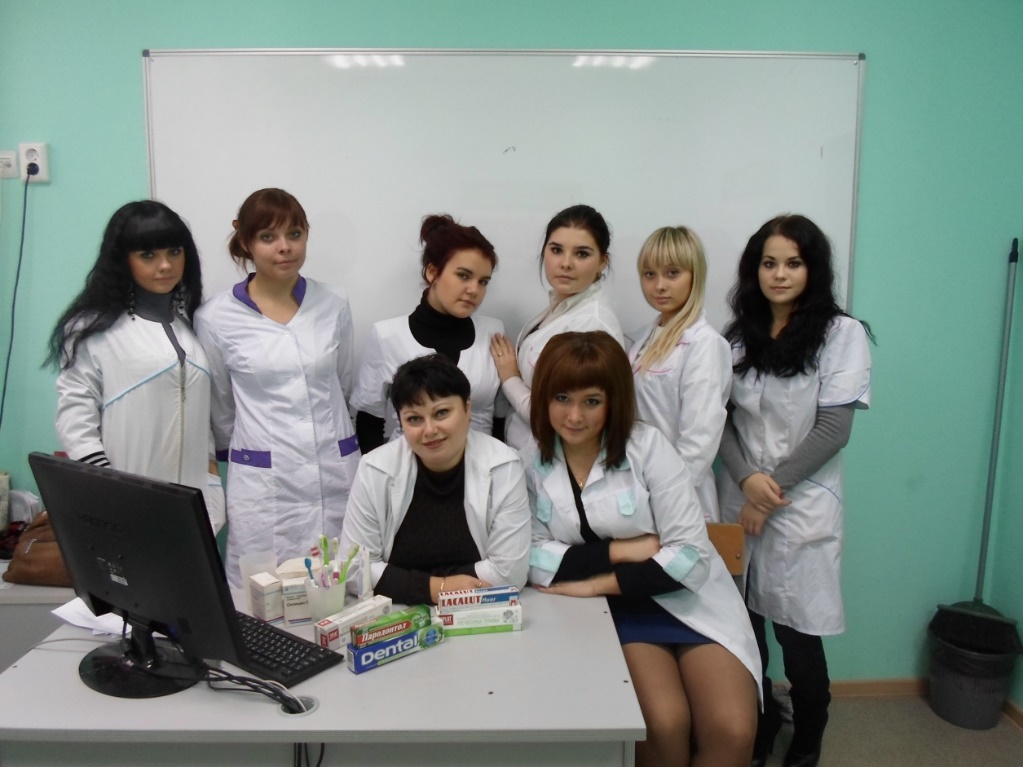 Учебная и учебно-производственная практика
На базе стоматологических поликлиник города
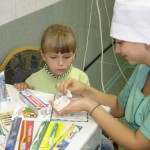 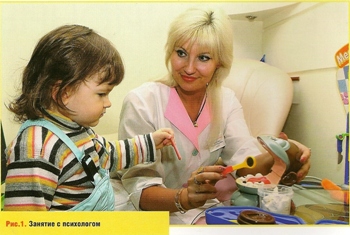 Практика на базе стоматологических кабинетов, детских садов, школ
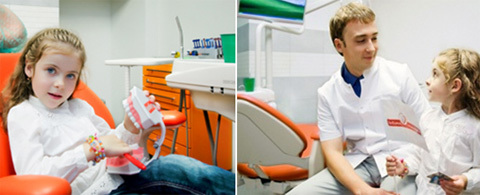 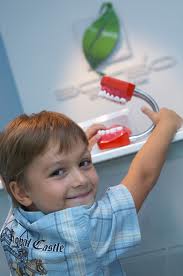 Это может случиться с теми, кто не дружит с гигиеной полости рта.
Ой-ой-ой!   Больно!!!
А как вы чистите зубы?
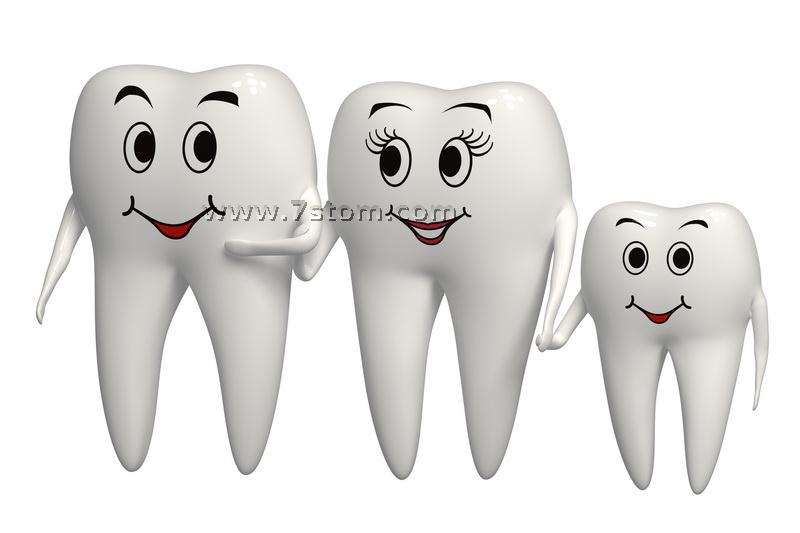 Дорогие друзья! 
Вы хотите сохранить зубы здоровыми и крепкими?
У вас есть надежный помощник – 
гигиенист стоматологический.
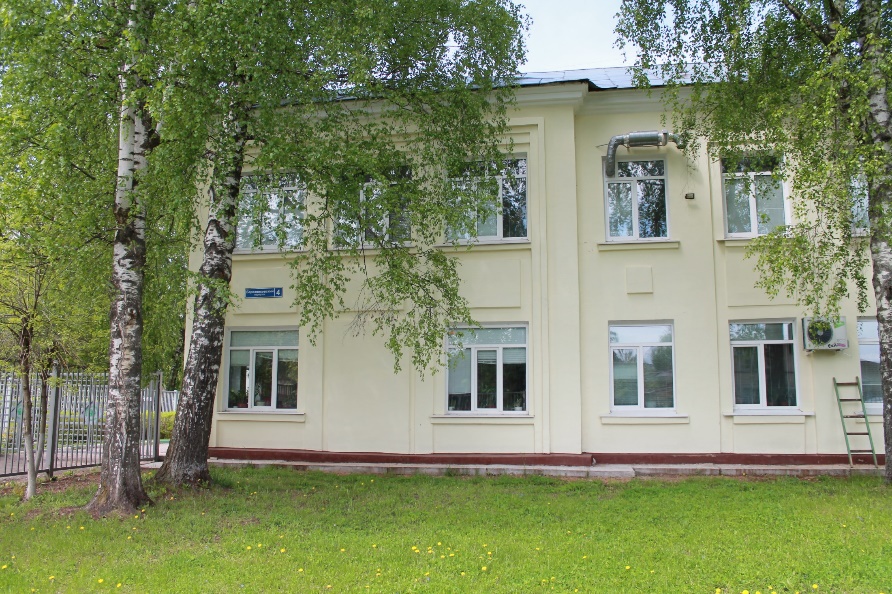 СТУДЕНТ  ИФК  СЕГОДНЯ- ВОСТРЕБОВАННЫЙ СПЕЦИАЛИСТ  ЗАВТРА
БУДУЩЕЕ НАЧИНАЕТСЯ  ЗДЕСЬ!
Сайт:  Farmkolledg.ru       Эл.почта: Farmkolledg@mail,ru
Тел. (4932) 33-91-42, 33-91-40